Figure 2. The shift of ocular preference caused by MD in L4Ns was larger at suprathreshold level. (A) Example of PSP ...
Cereb Cortex, Volume 22, Issue 9, September 2012, Pages 2171–2181, https://doi.org/10.1093/cercor/bhr304
The content of this slide may be subject to copyright: please see the slide notes for details.
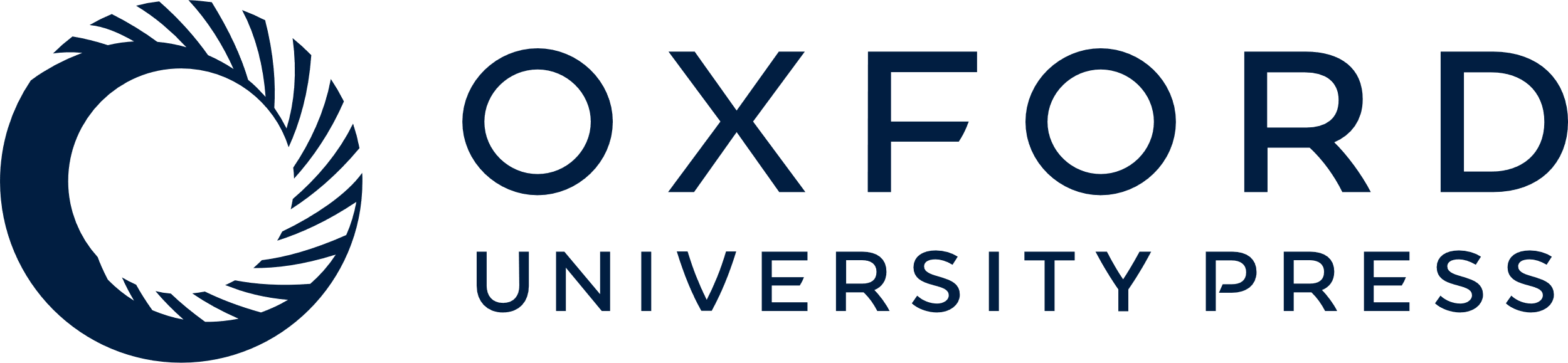 [Speaker Notes: Figure 2. The shift of ocular preference caused by MD in L4Ns was larger at suprathreshold level. (A) Example of PSP (traces) and AP (PSTHs) responses of L4Ns in bV1 to contralateral and ipsilateral eye stimulation with optimally oriented moving bars in a normal rat (top) and upon long-term MD (bottom). Traces and PSTHs have been obtained after averaging the responses to 20 stimulus passages. The light bar starts moving at the sweep beginning and reaches the end of the screen in correspondence of the gray vertical lines. (B) Box plots of sub- and suprathreshold ODIs of L4Ns recorded in normal (black) and MD (gray) rats. Note that, in both groups, the ocular preference for the dominant eye (the contra- and ipsilateral in normals and MD rats, respectively) is sharper at suprathreshold level. MD effects are thus more pronounced at suprathreshold level (paired t-tests, P < 0.05). (C) Plot showing the cumulative frequency distributions of the ODIs at PSP level (dashed lines) and AP level (continuous lines) in normal (black) and MD (gray) rats. This confirms that, in normal rats, the contralateral bias of visual responses is sharper at suprathreshold level and that the effects of MD on the ocular preference shift are larger at suprathreshold level (Kolmogorov–Smirnov test, P < 0.01).


Unless provided in the caption above, the following copyright applies to the content of this slide: © The Author 2011. Published by Oxford University Press. All rights reserved. For permissions, please e-mail: journals.permissions@oup.com]